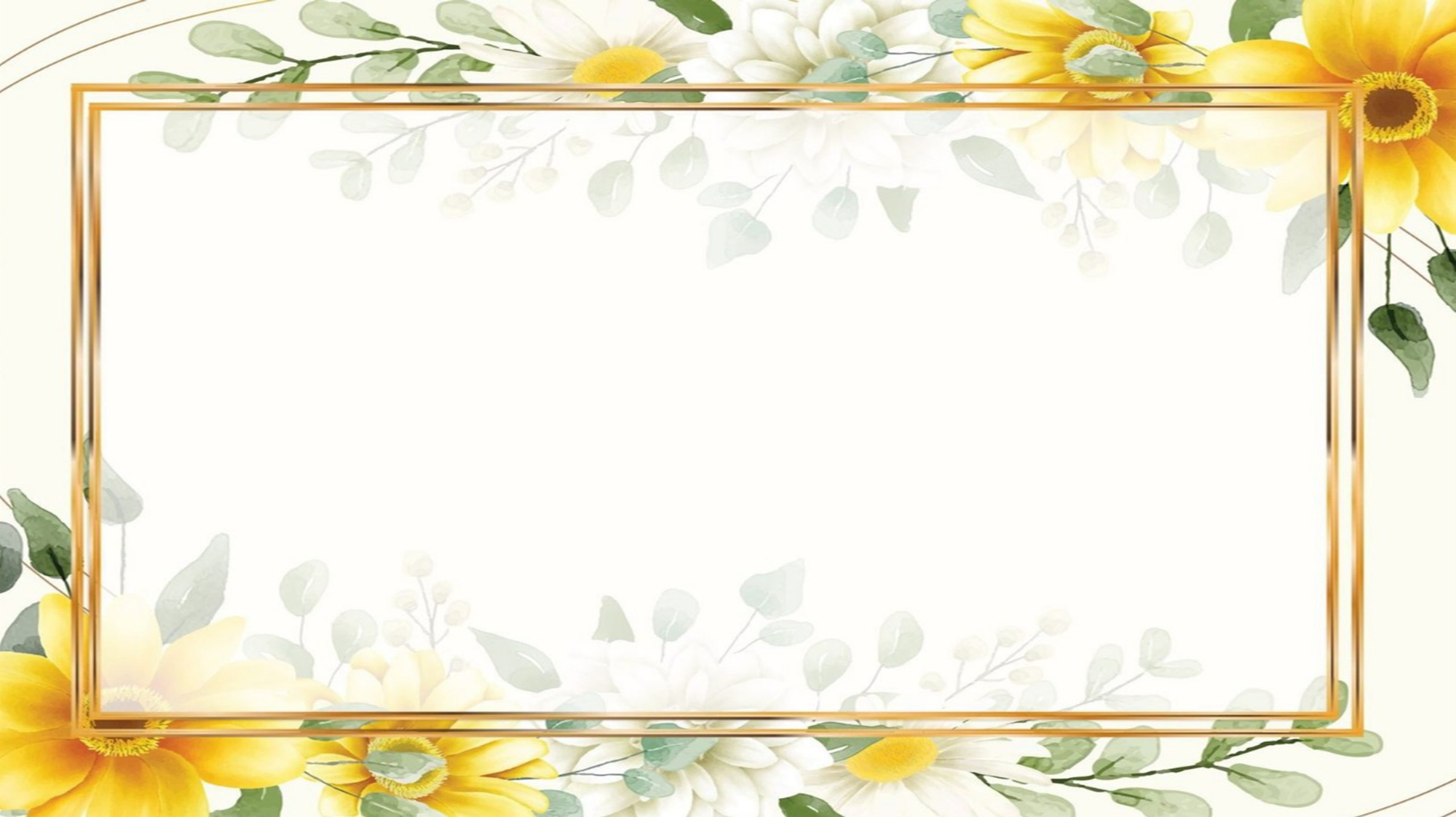 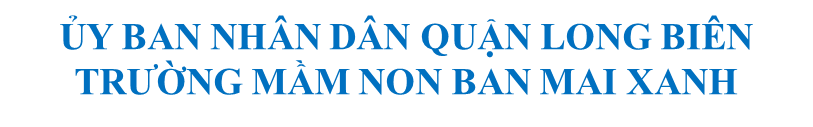 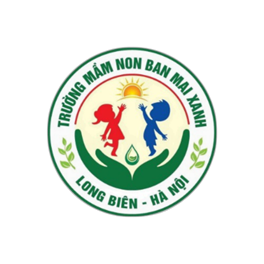 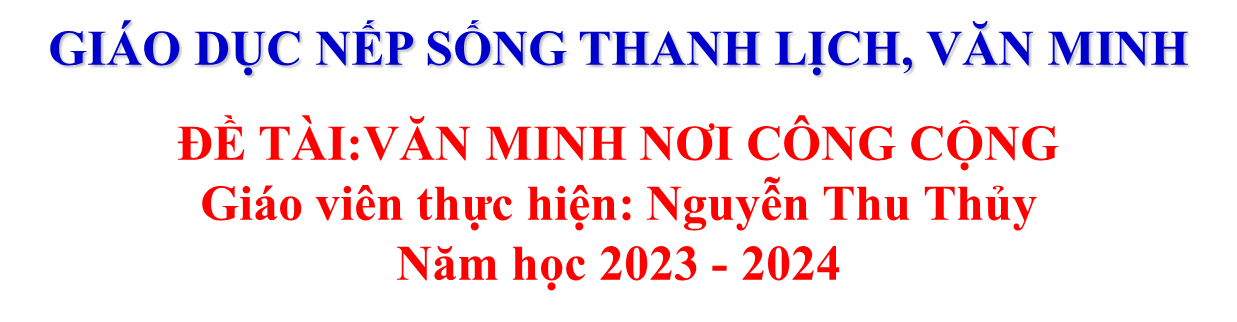 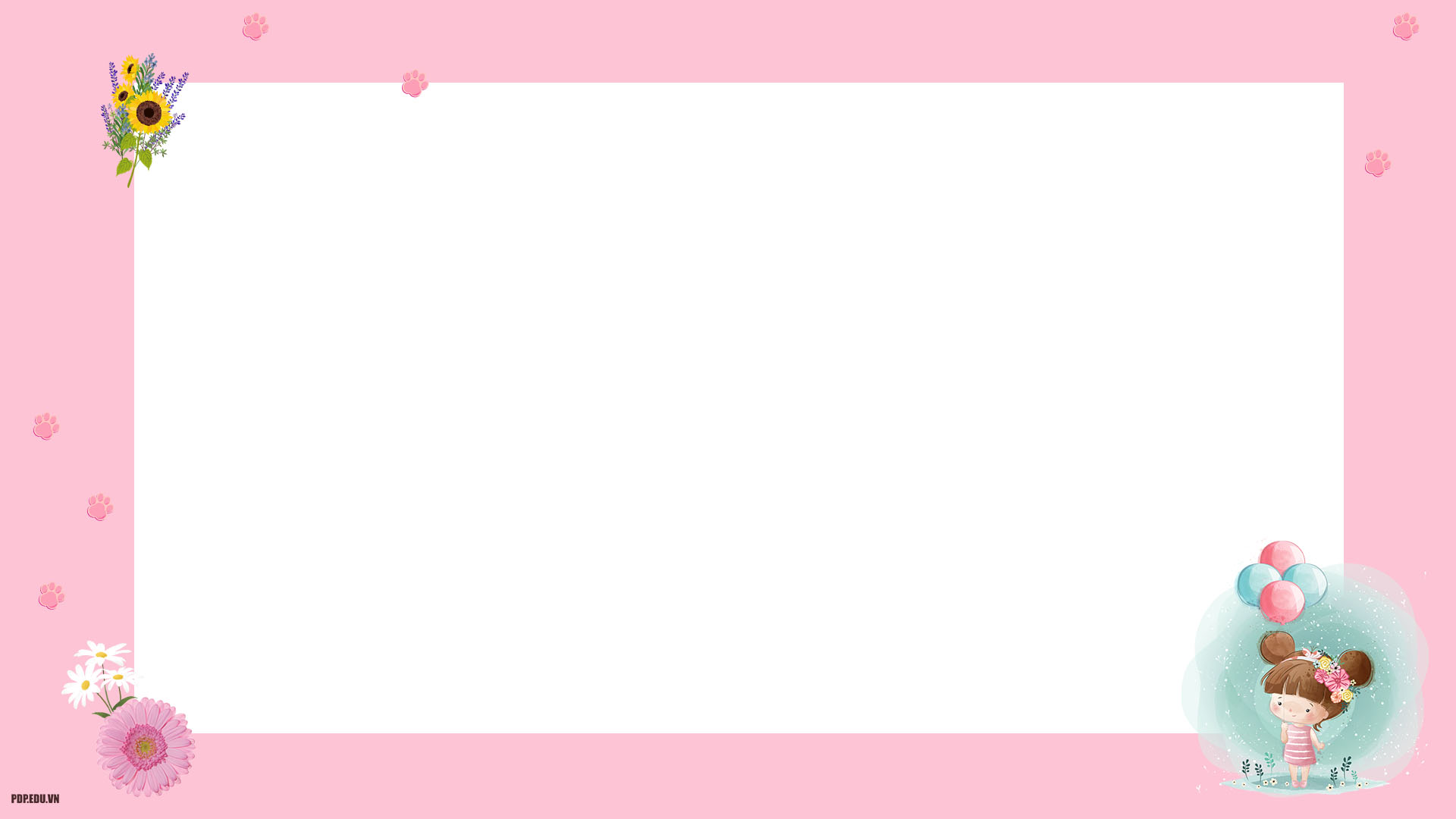 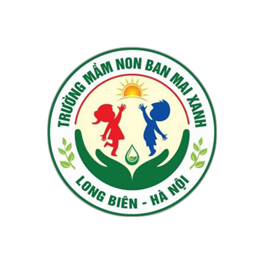 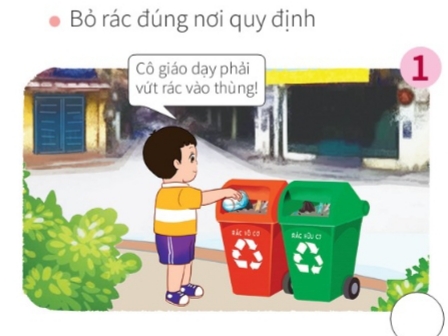 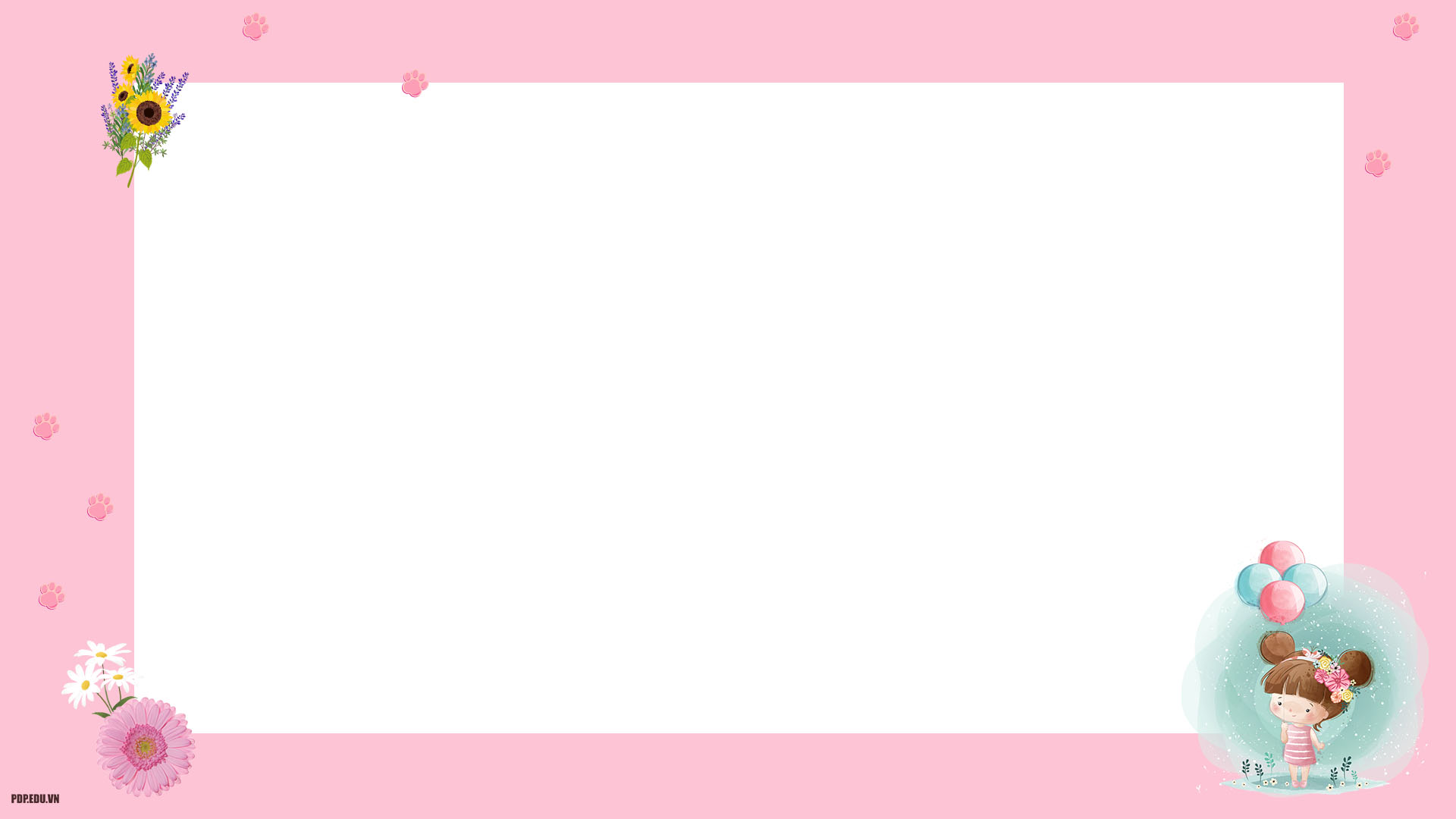 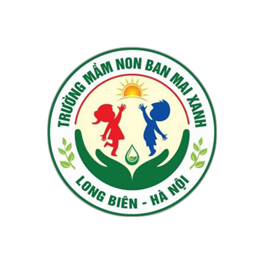 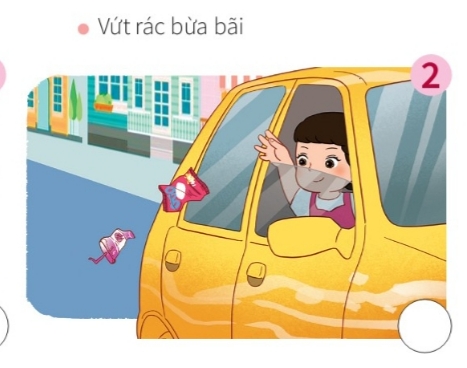 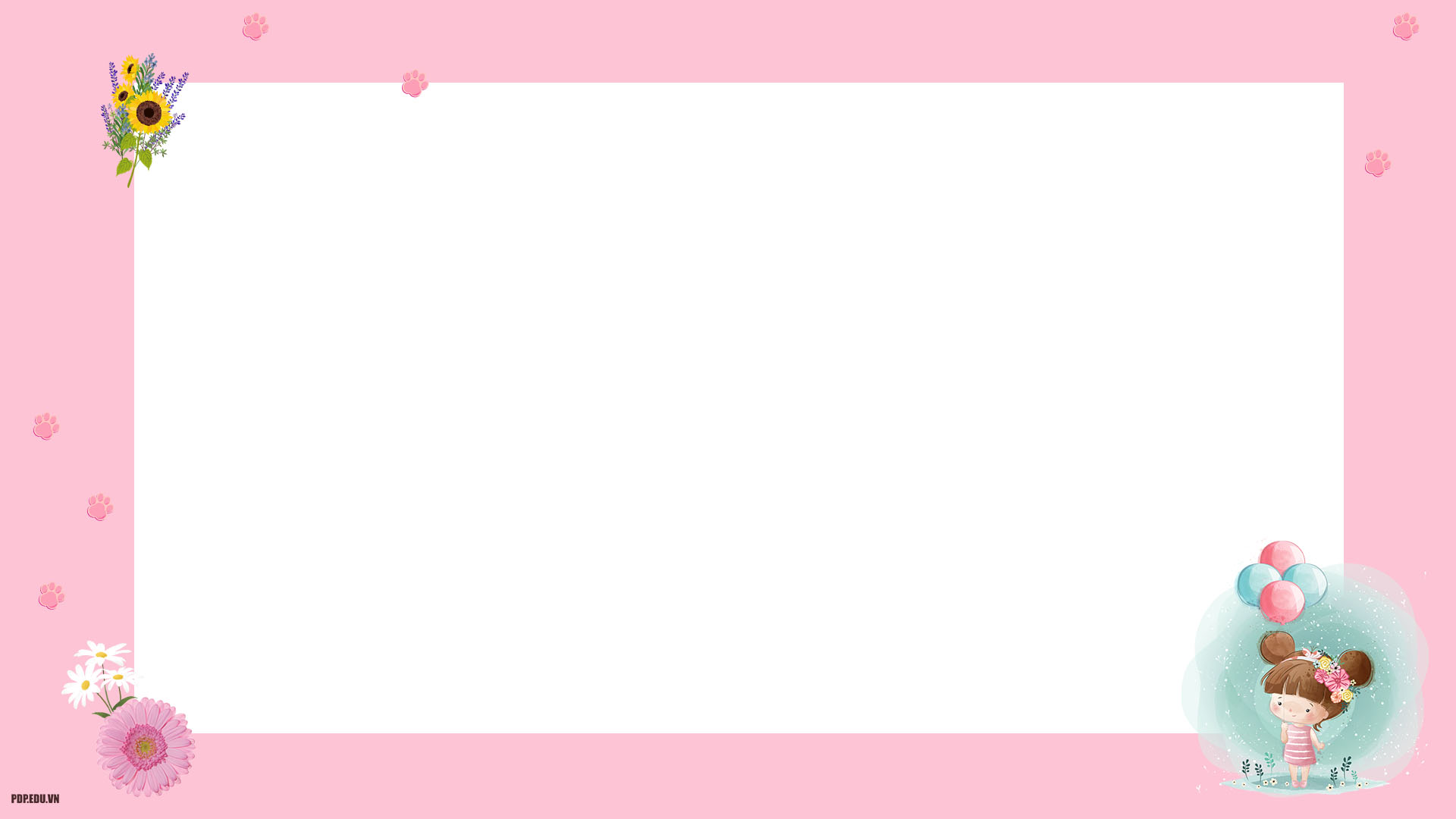 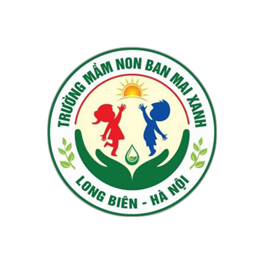 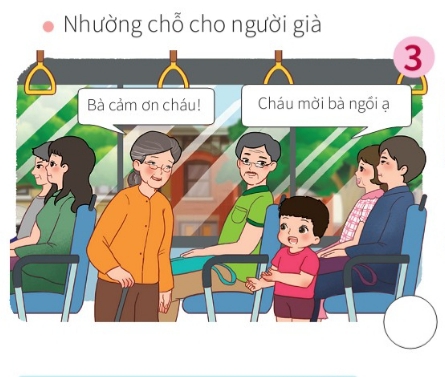 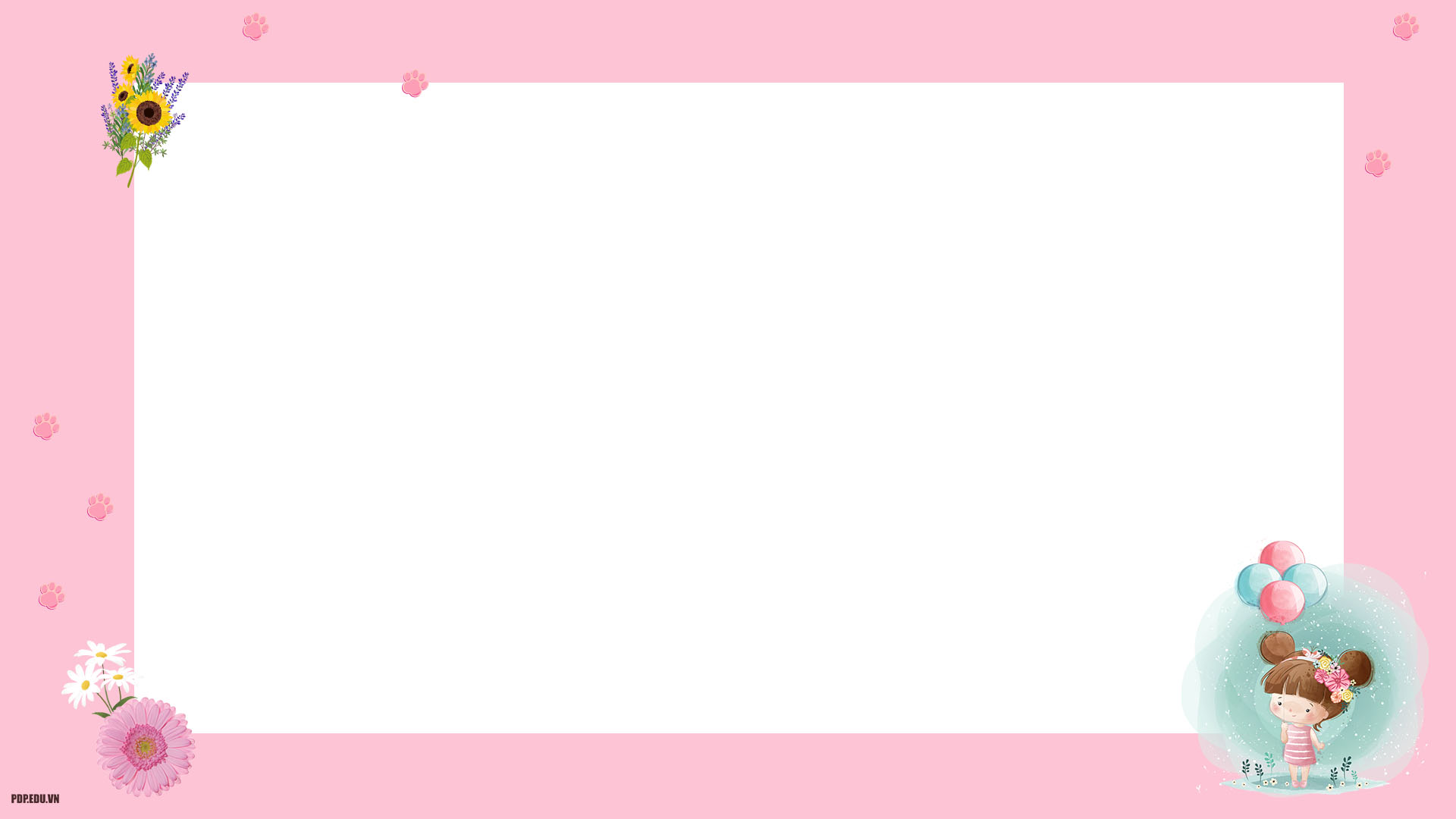 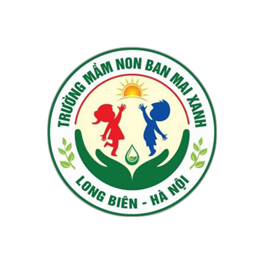 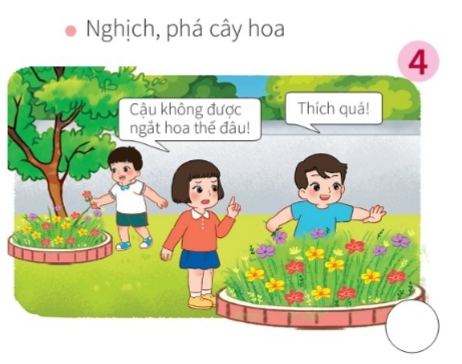 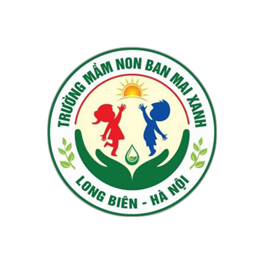 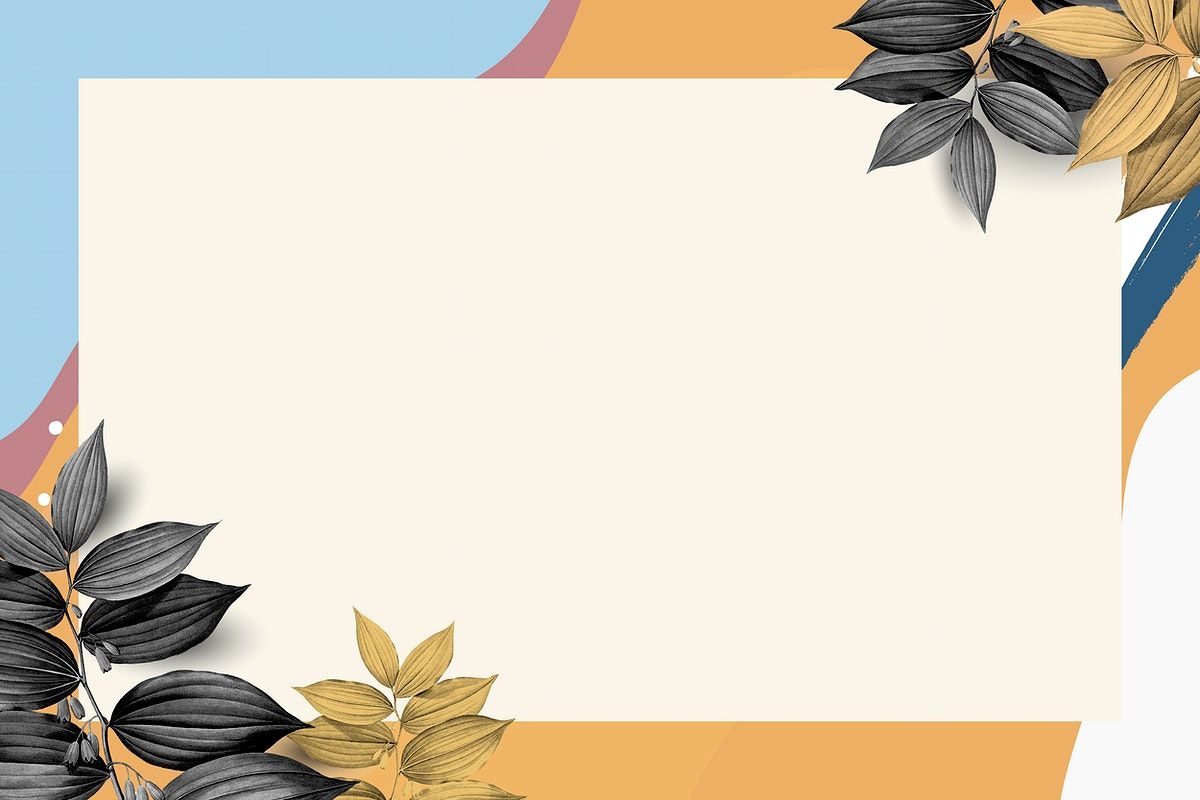 Lời khuyên cho bé
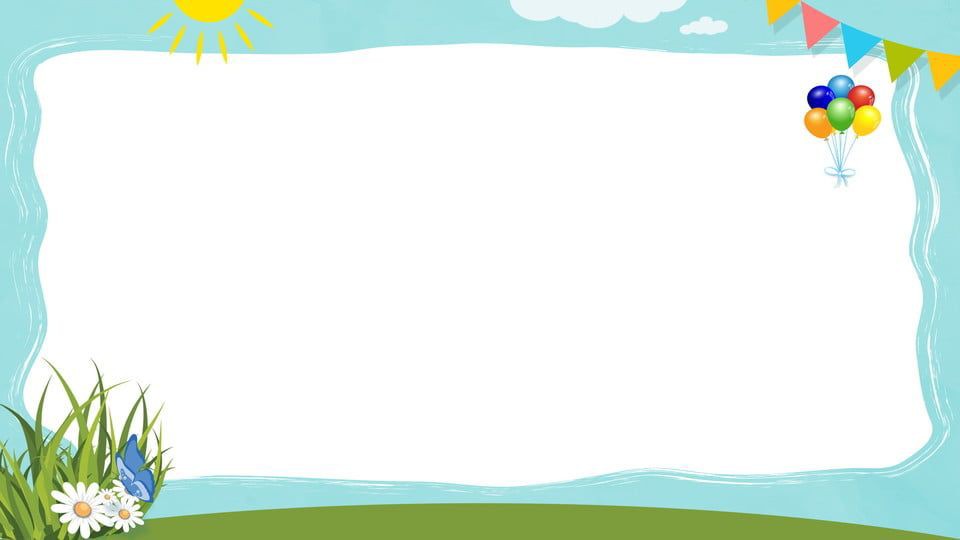 Con hãy chọn hành động đúng cho hình ảnh sau đây?
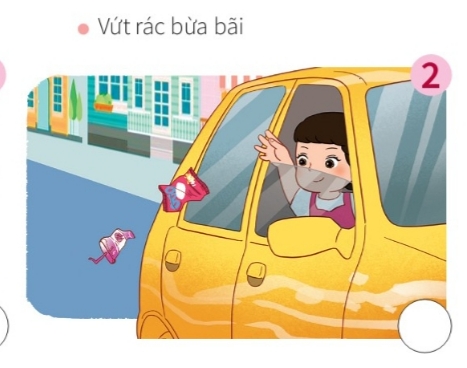 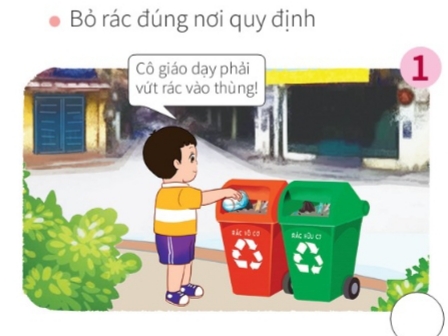 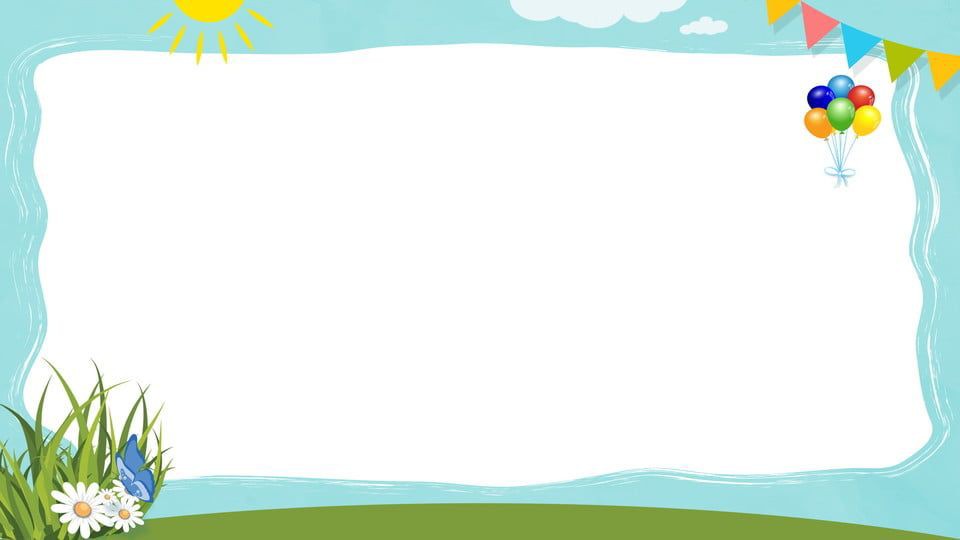 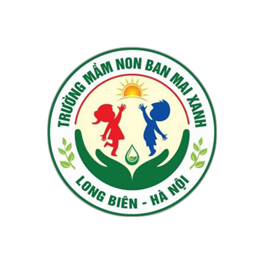 Con hãy chọn hành động đúng cho hình ảnh sau đây?
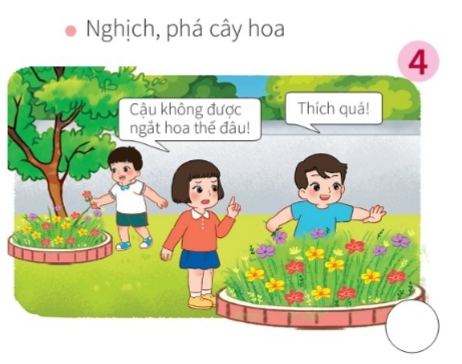 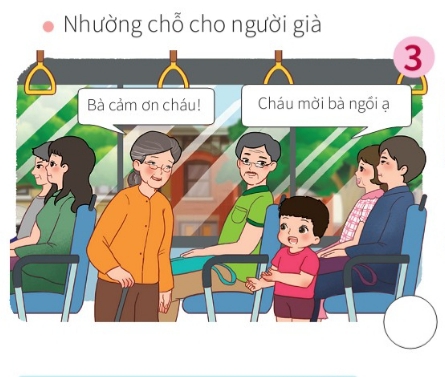 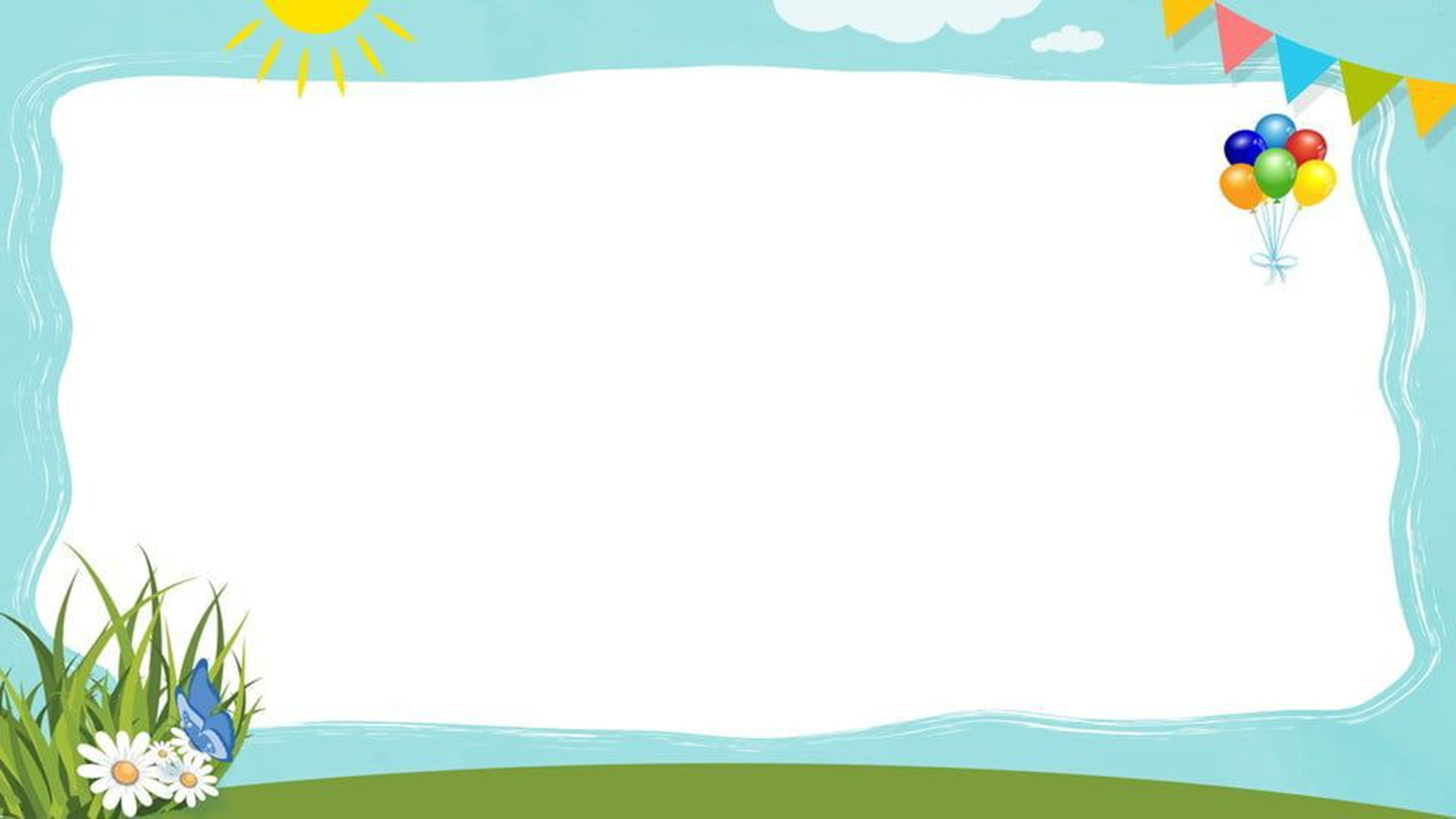 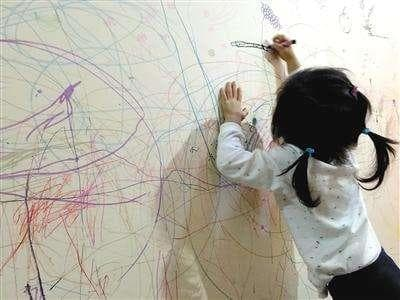 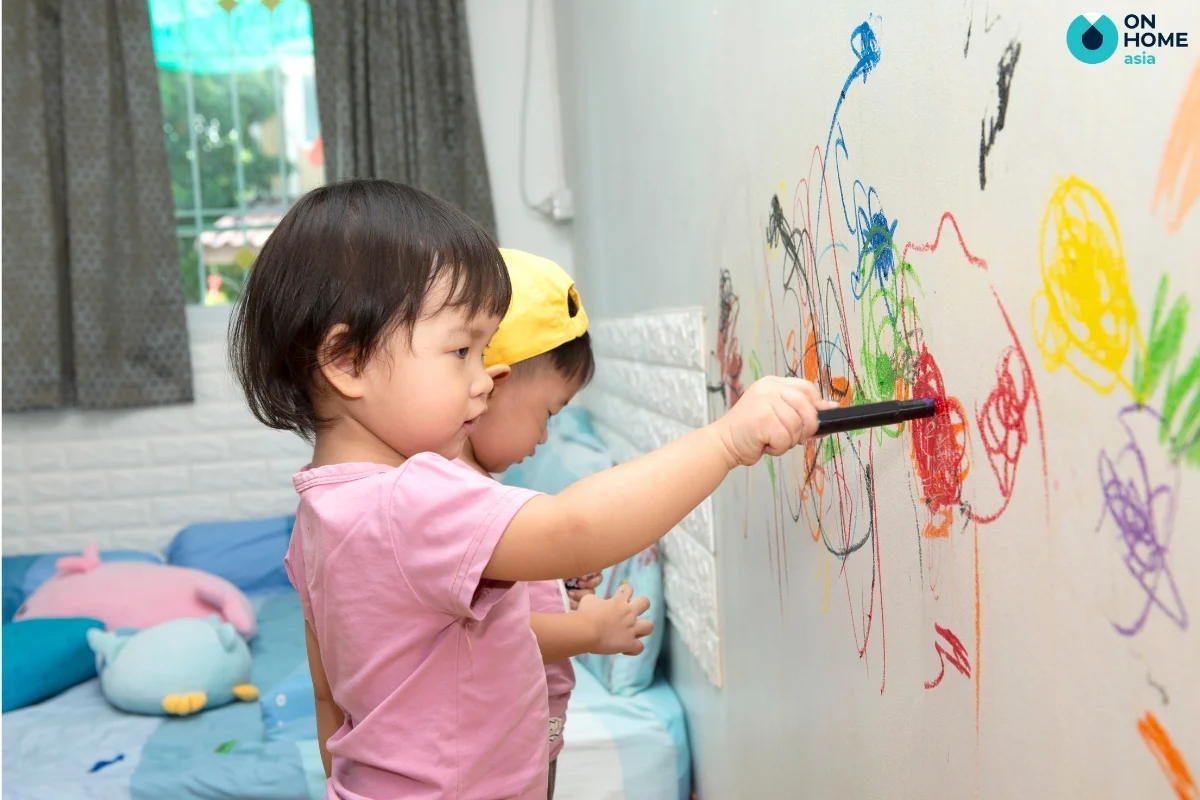 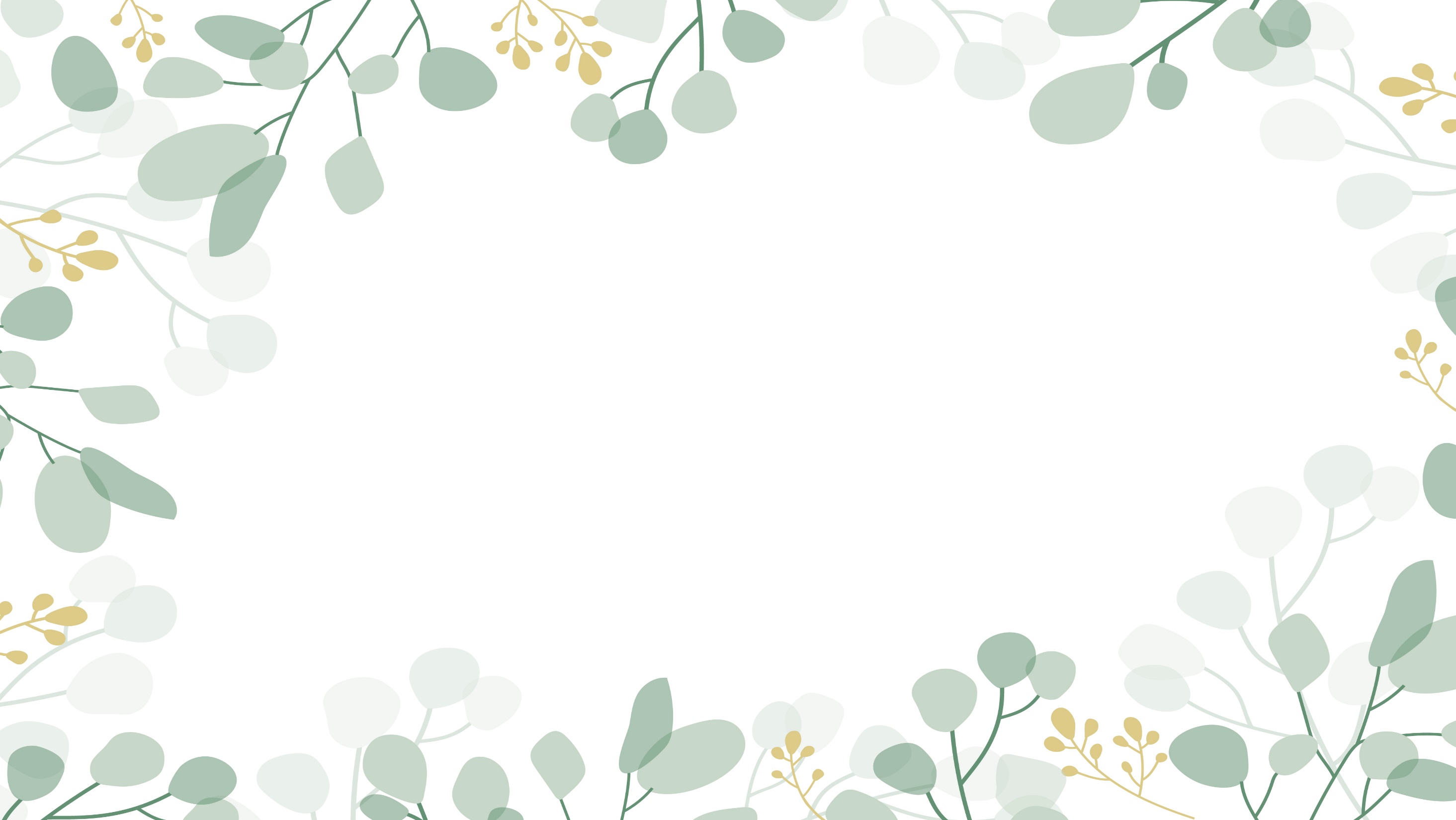 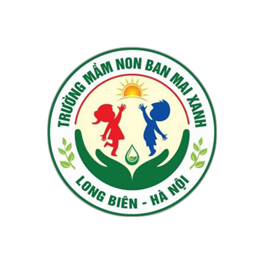 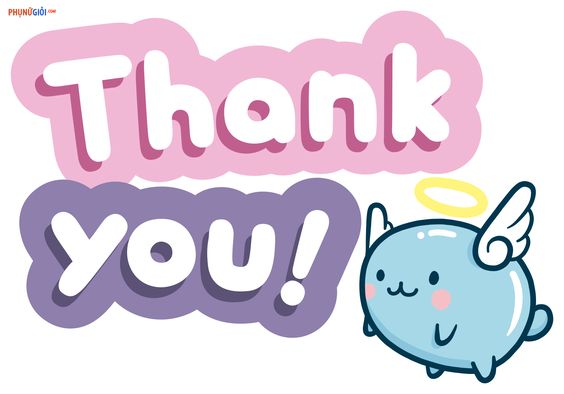